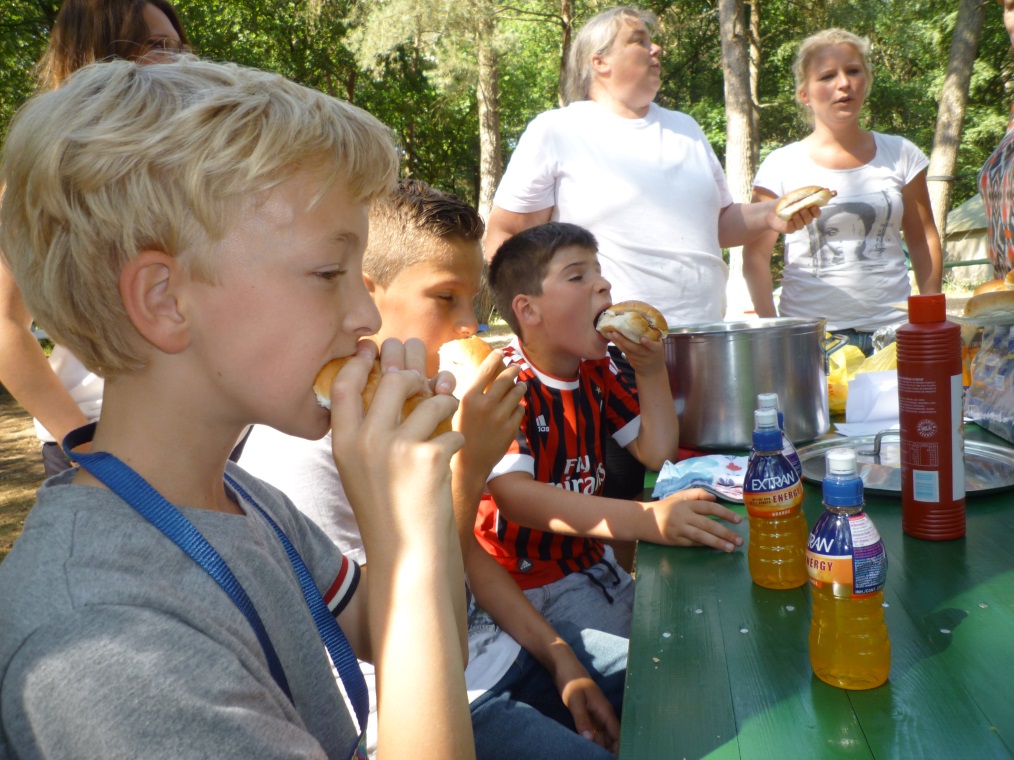 Zaterdag 11-7-2015
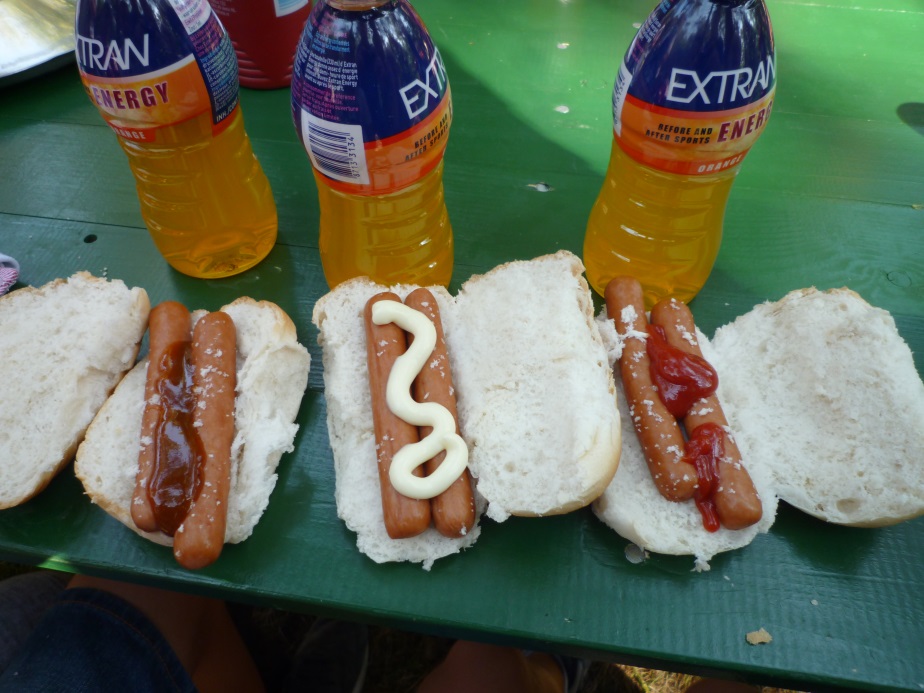 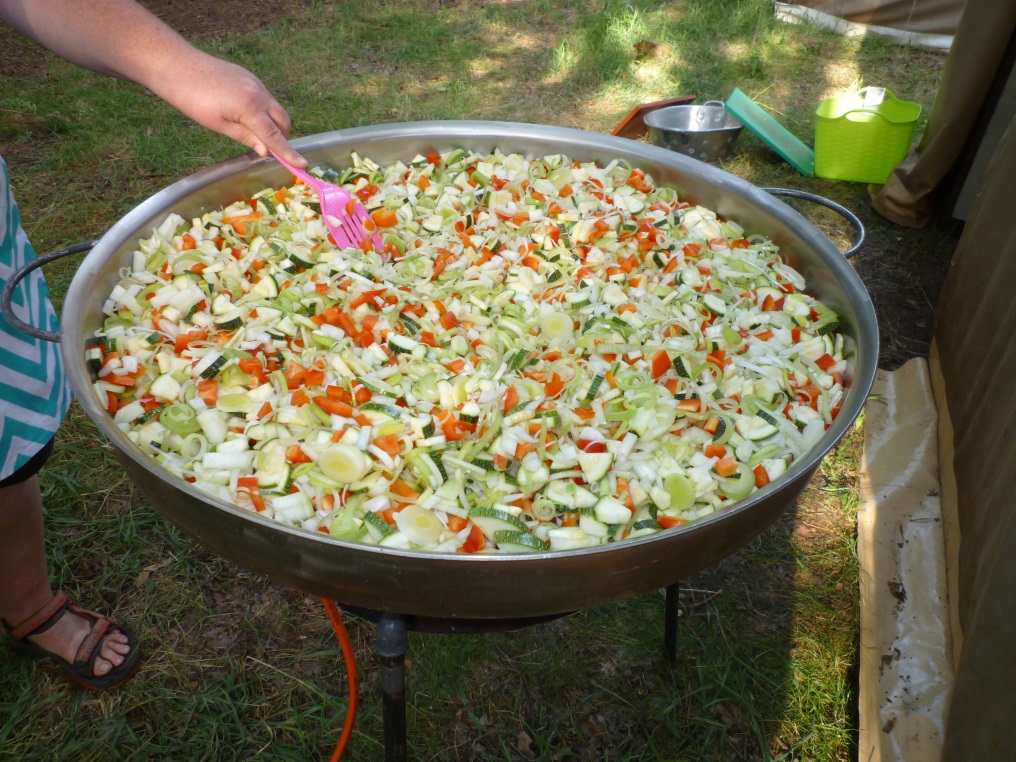 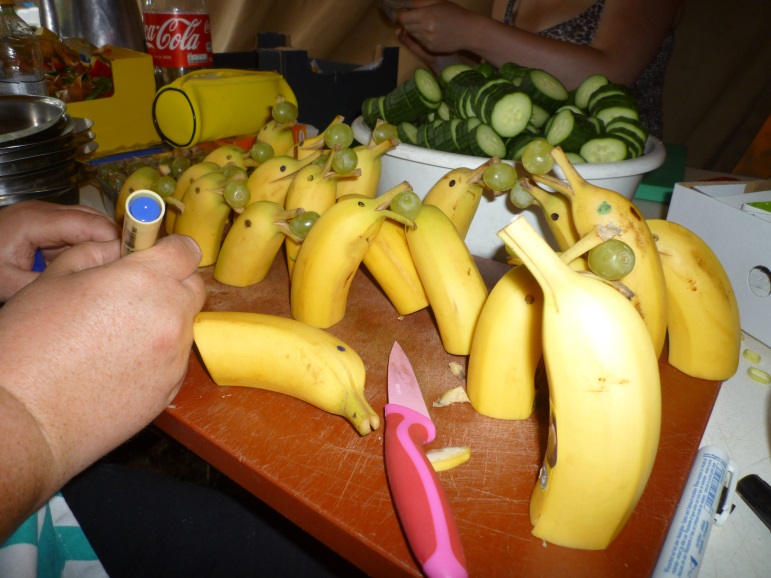 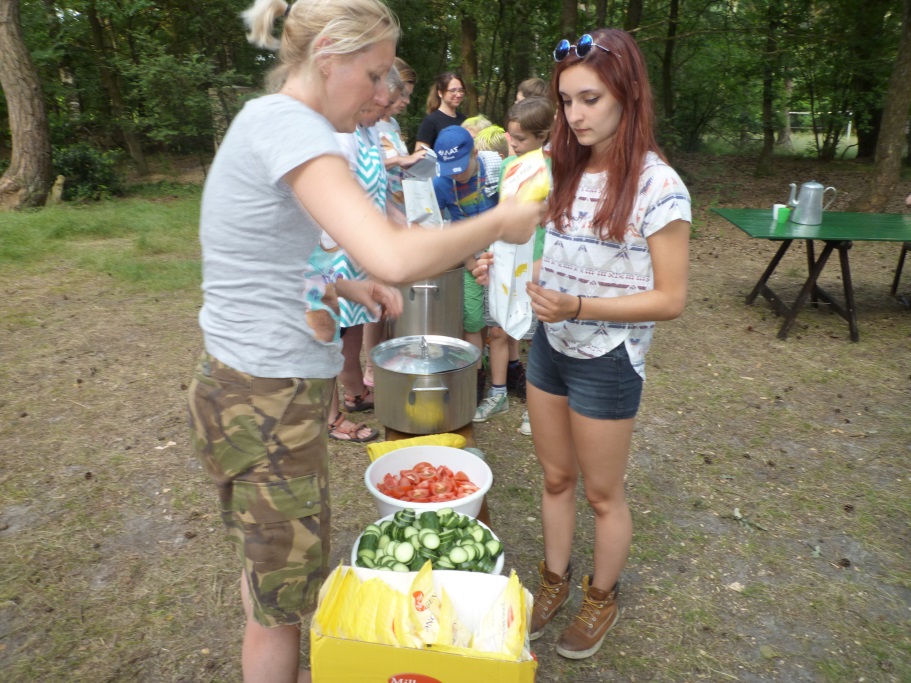 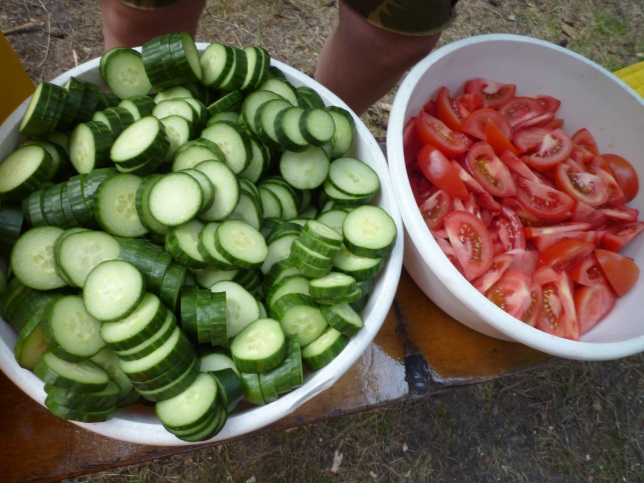 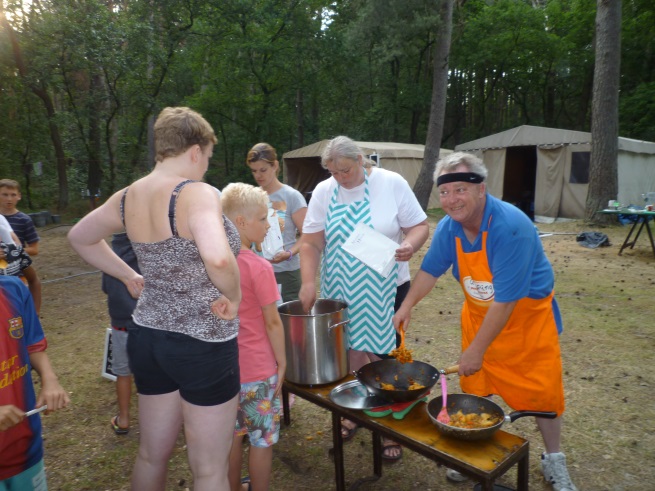 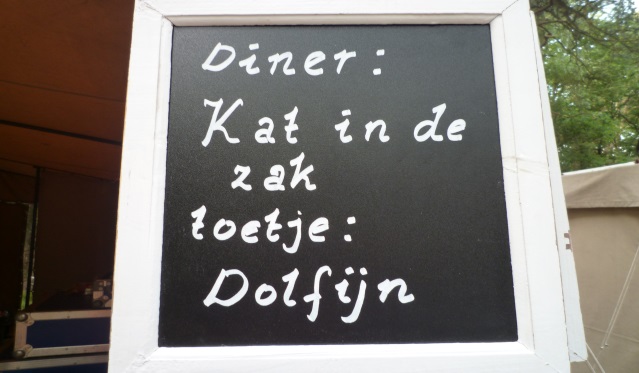 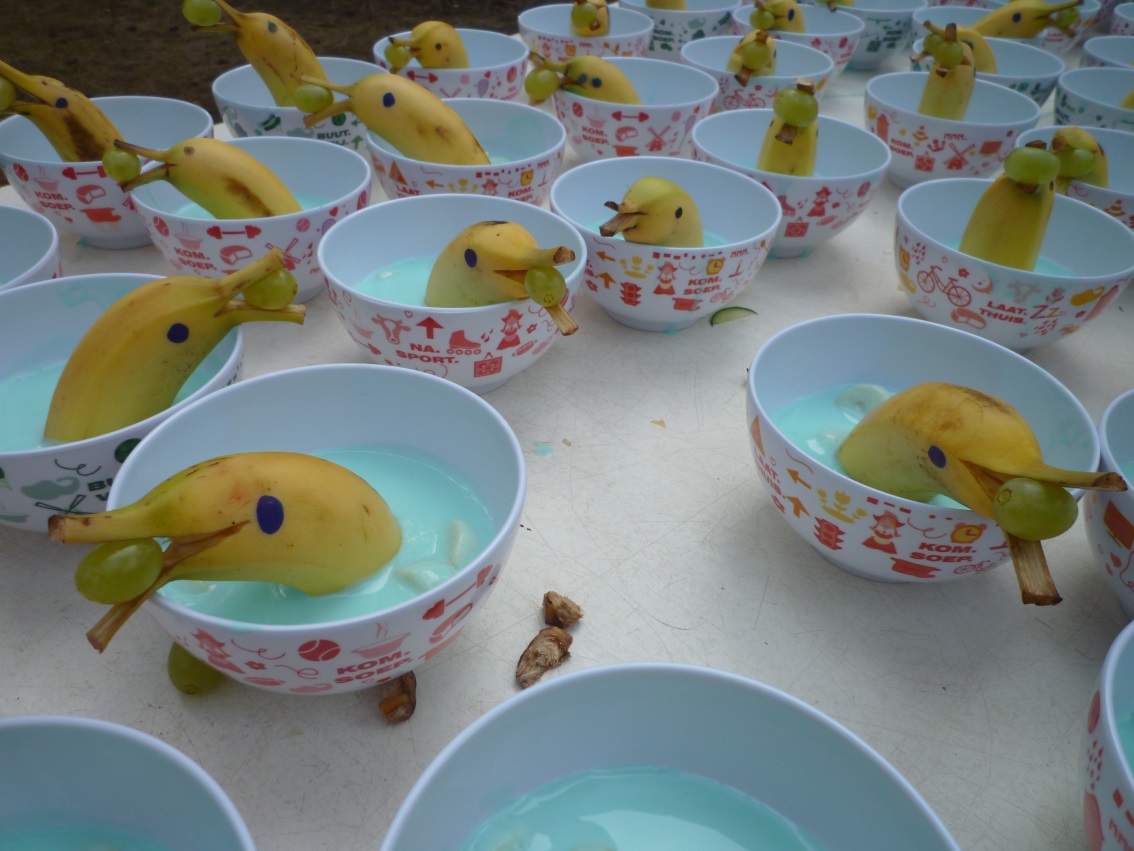 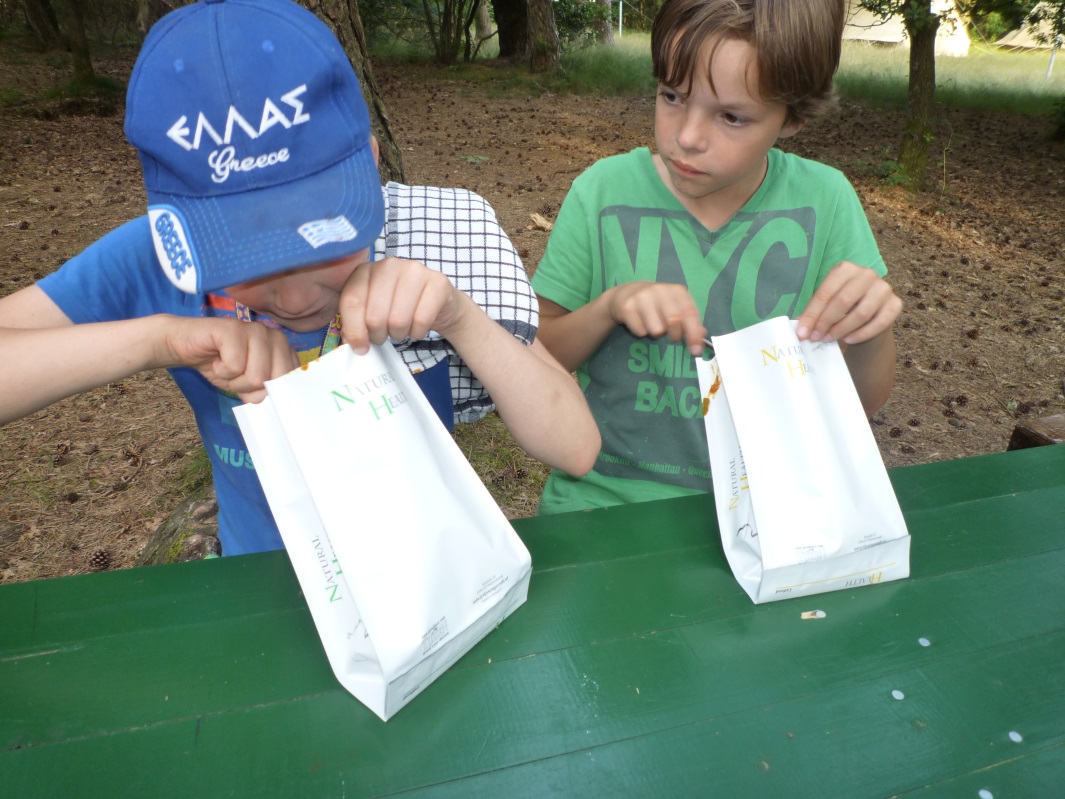 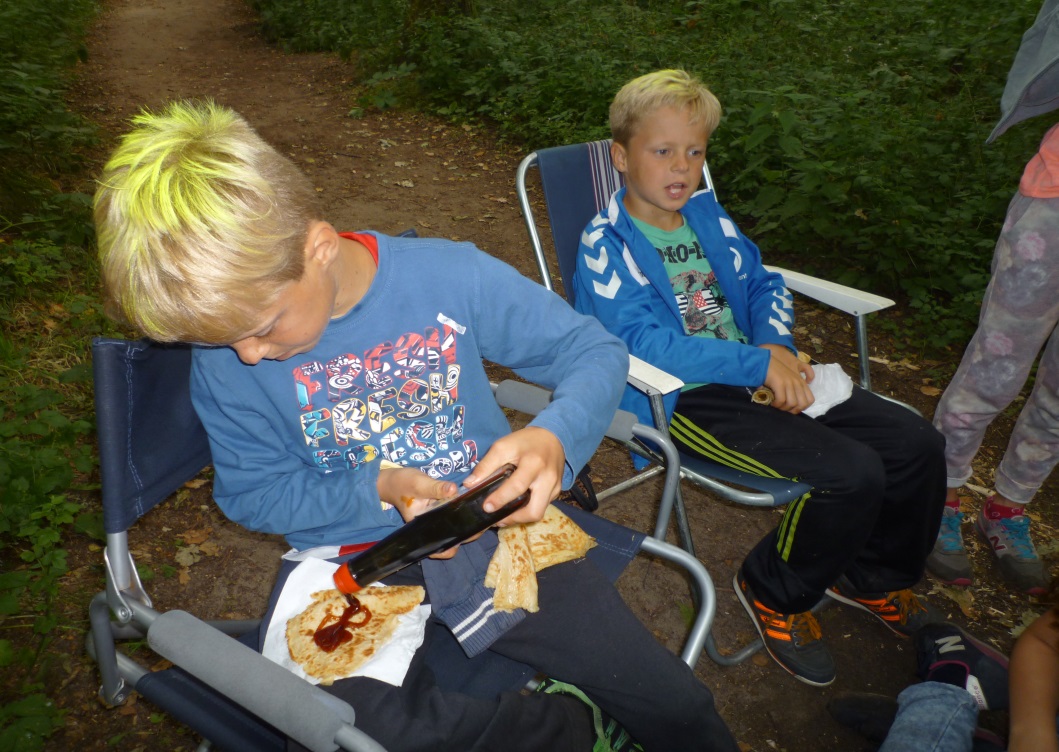 Zondag 12-7-2015
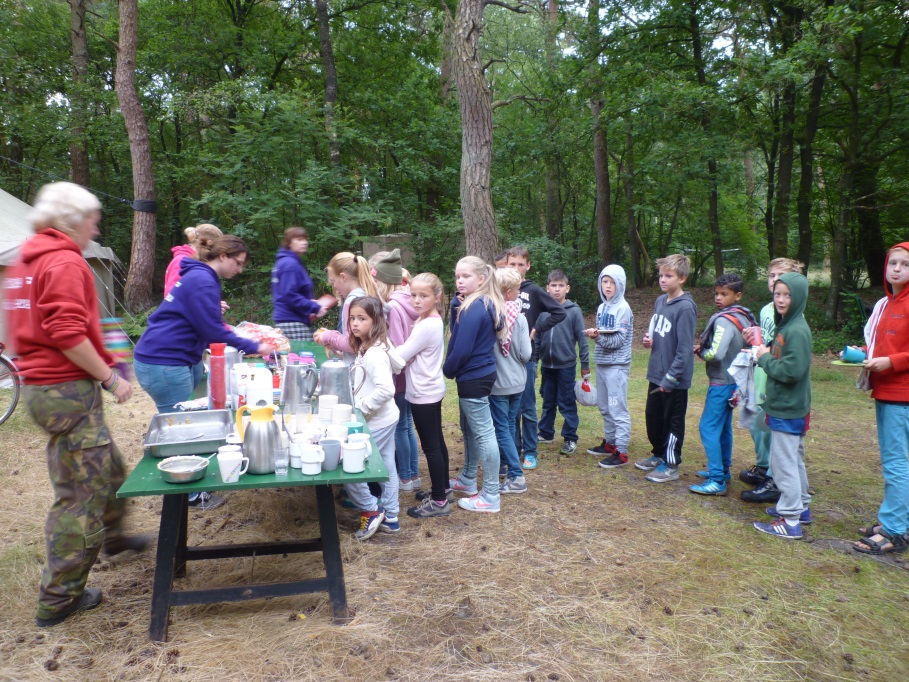 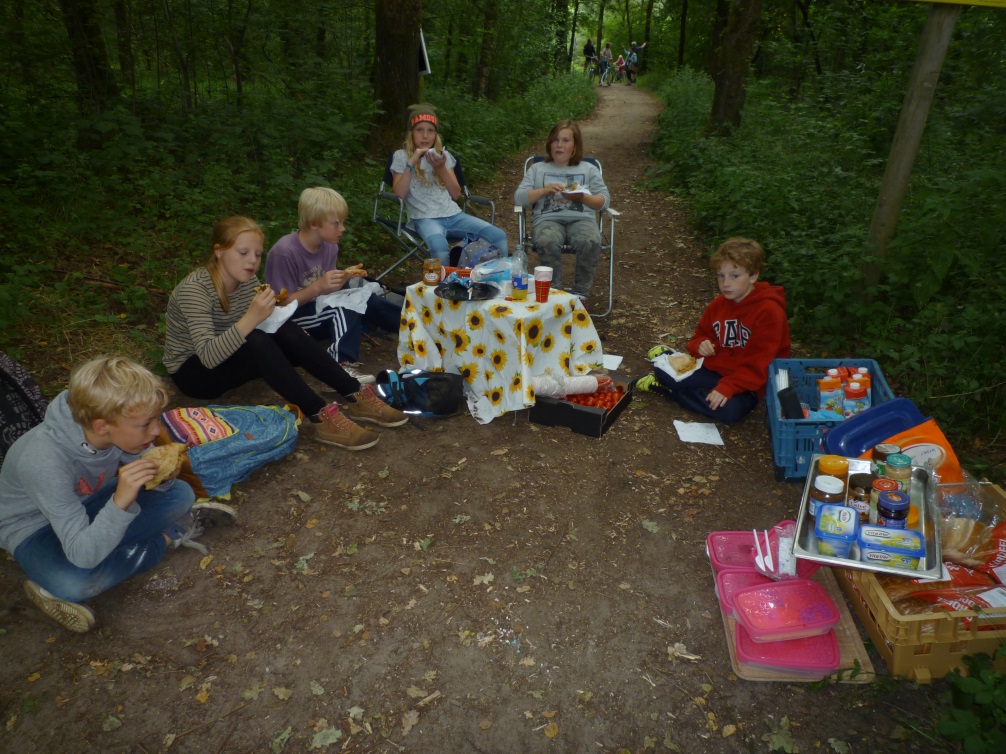 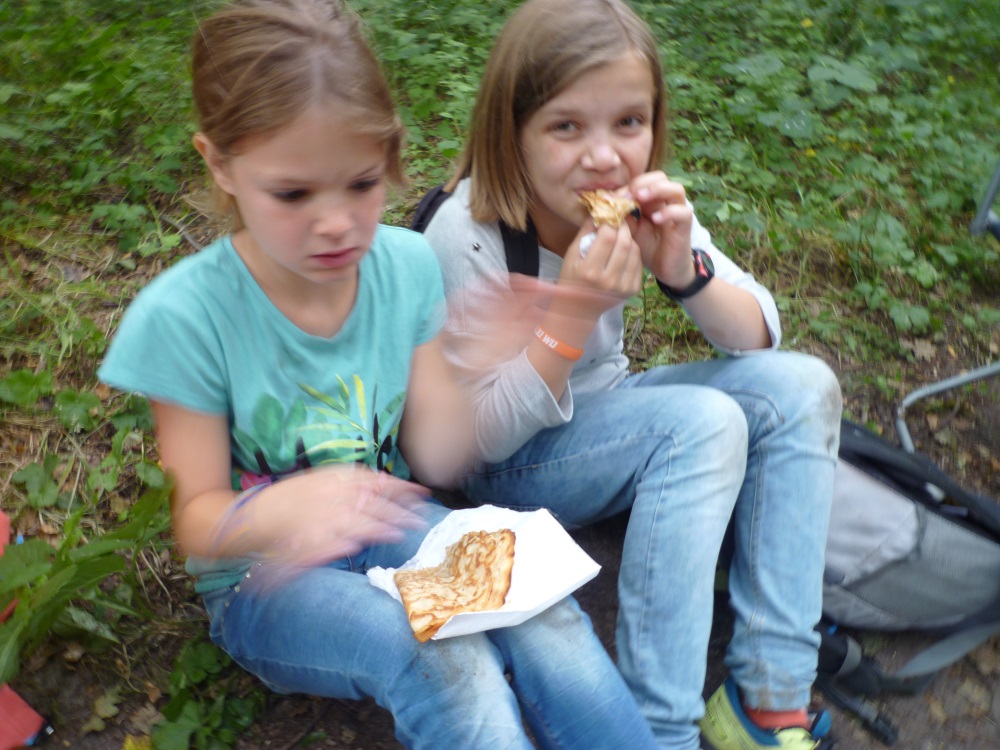 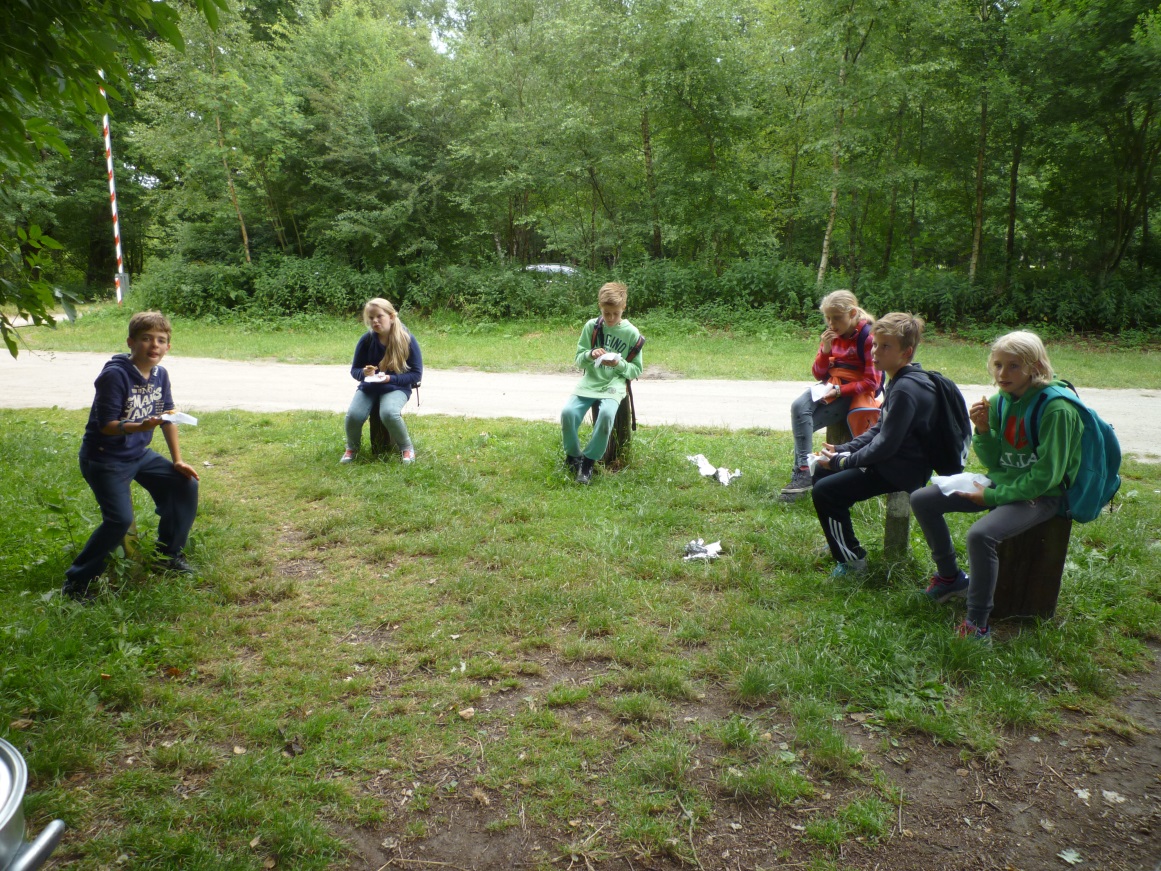 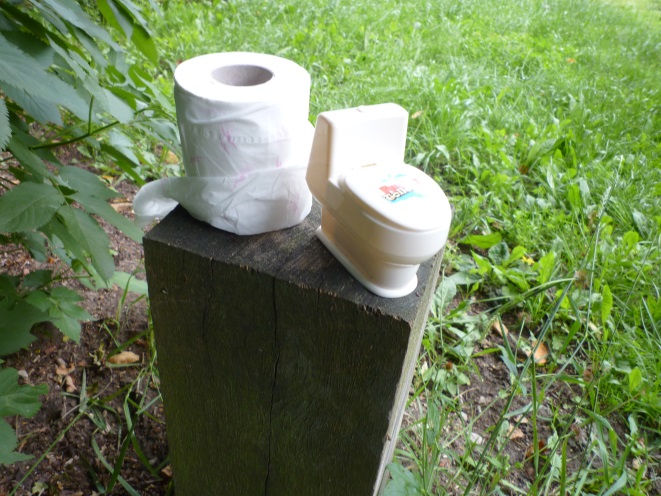 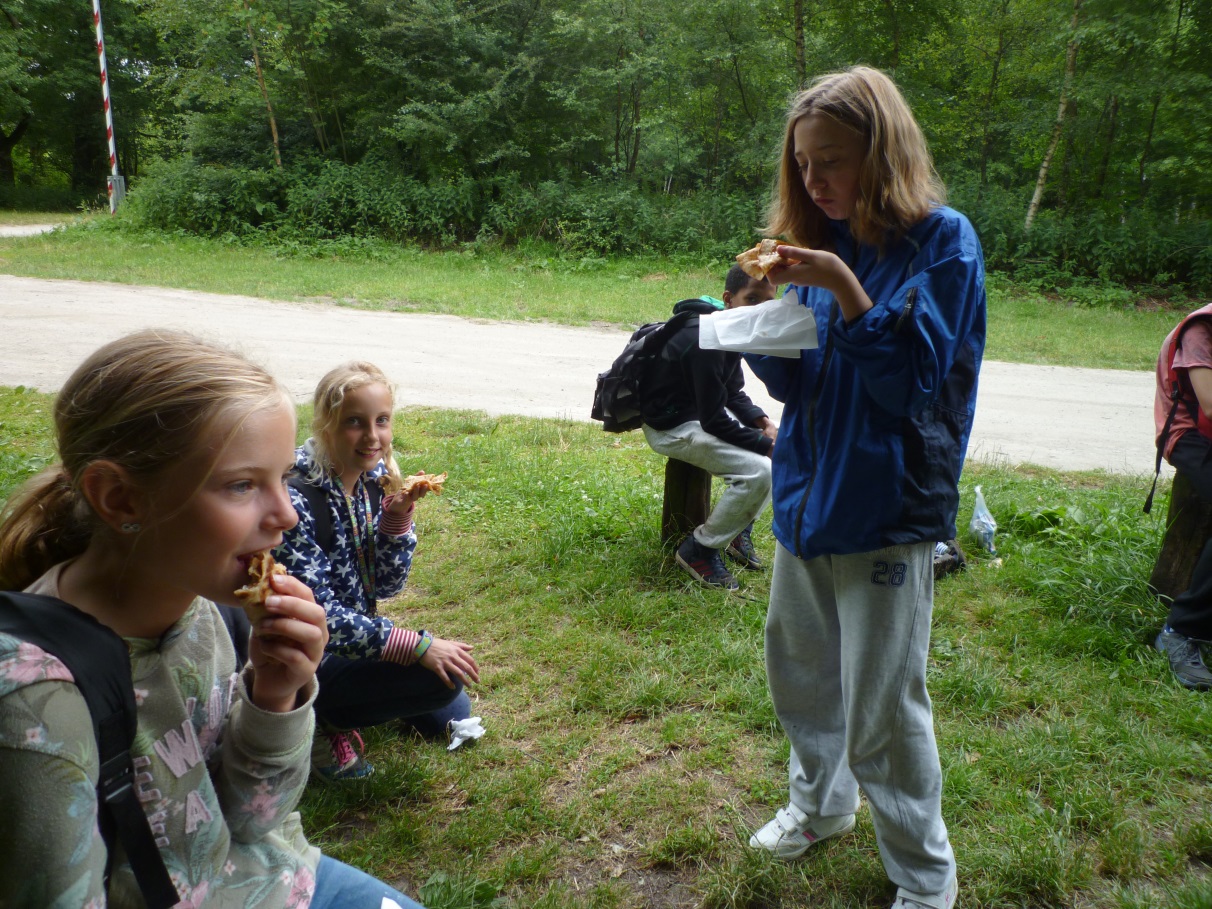 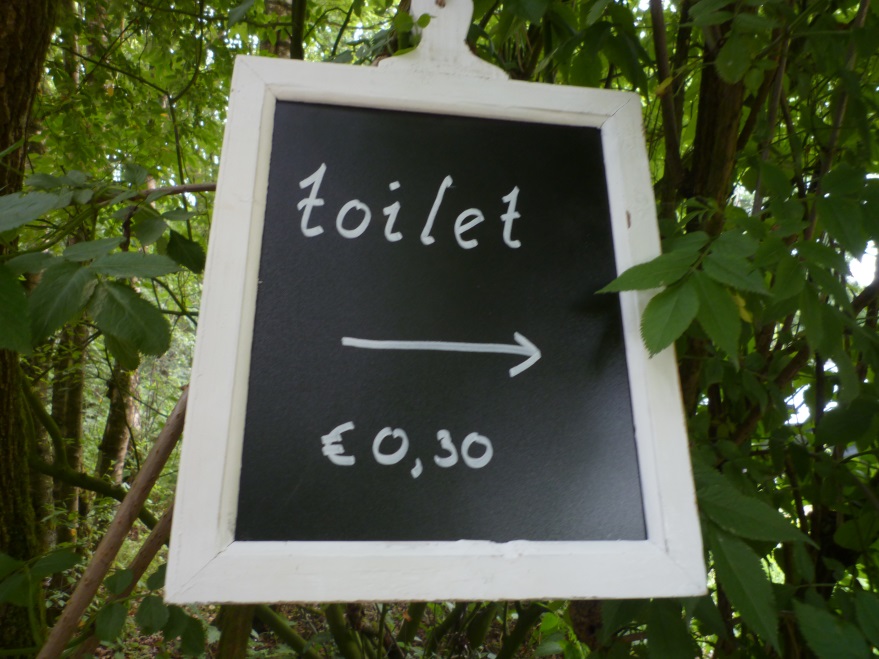 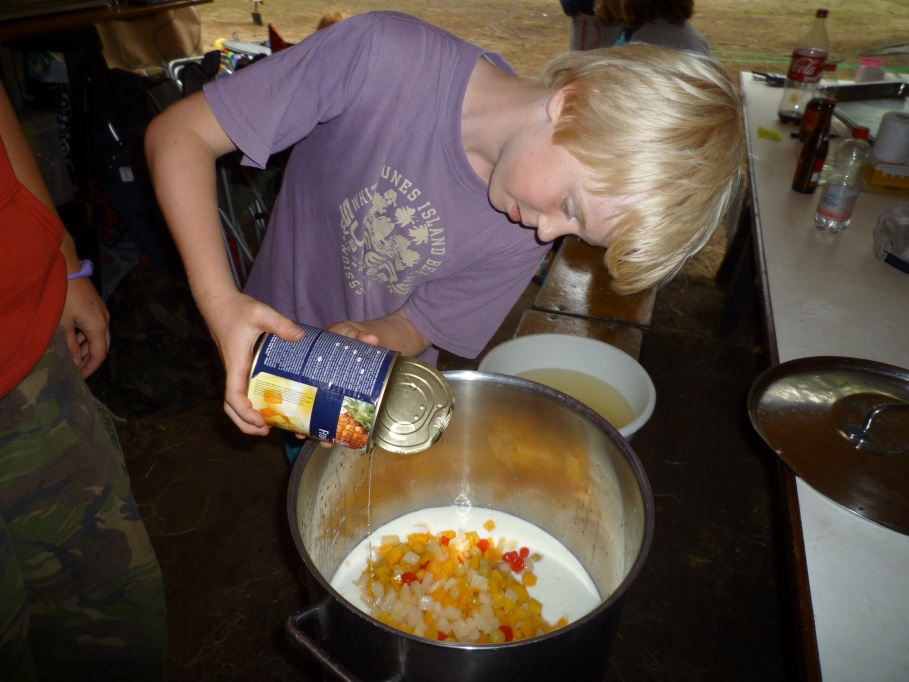 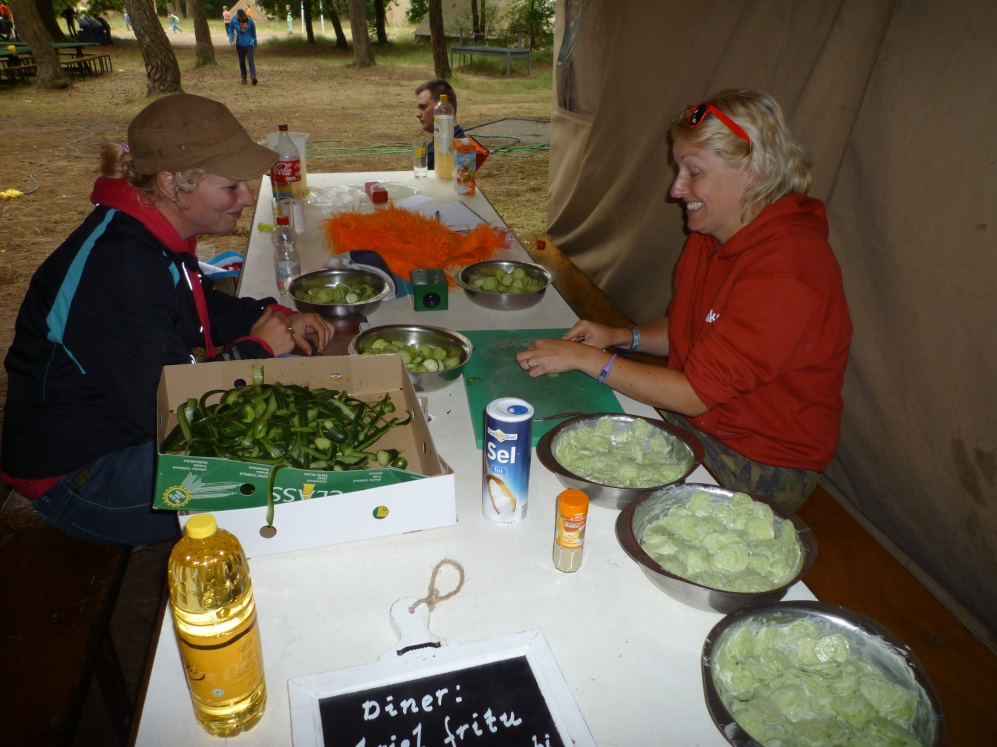 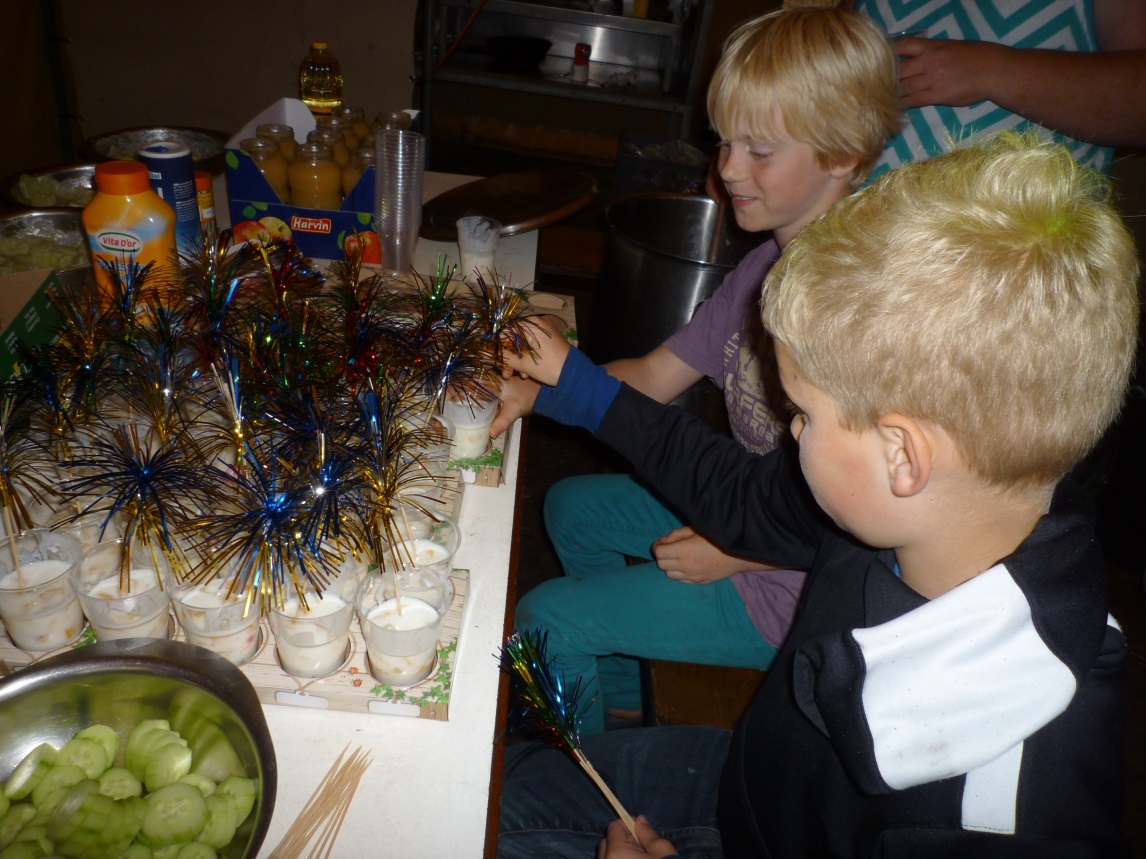 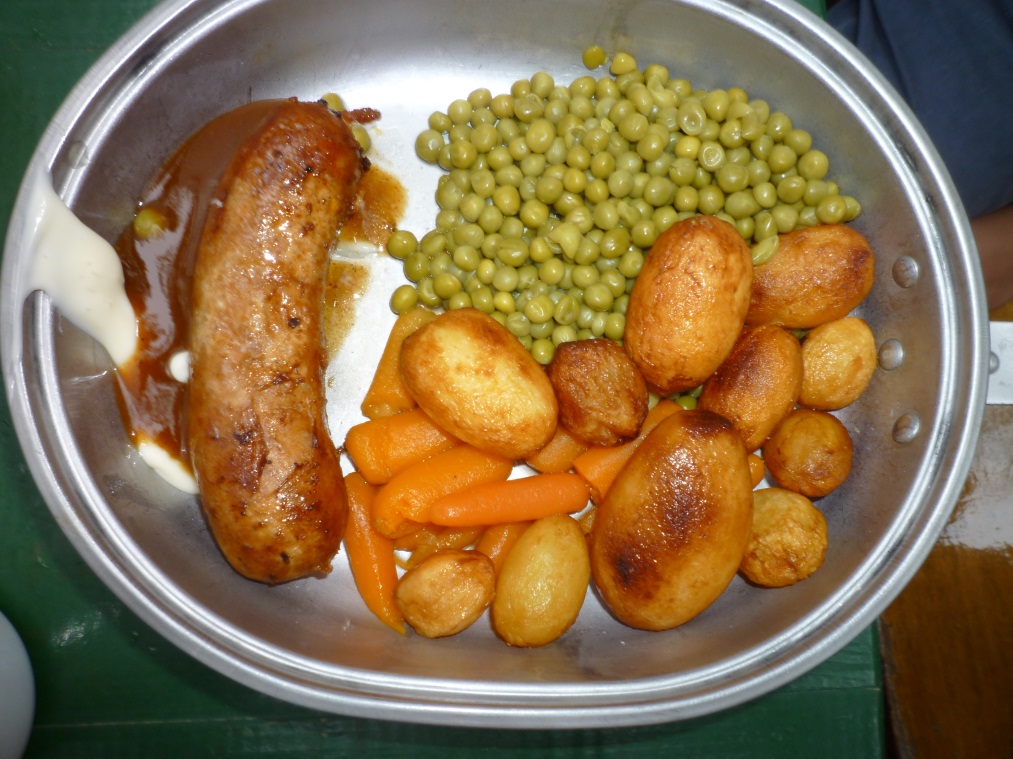 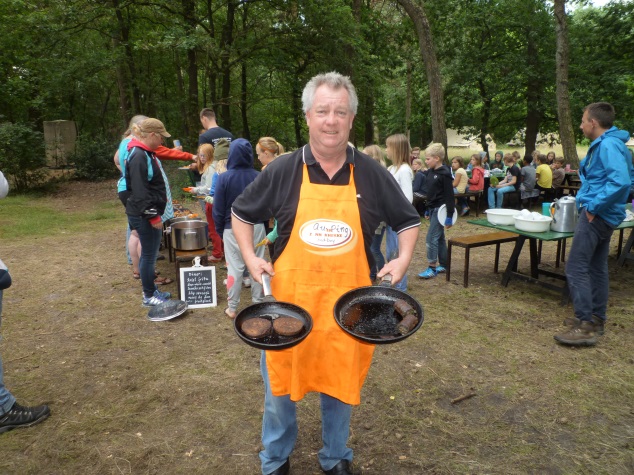 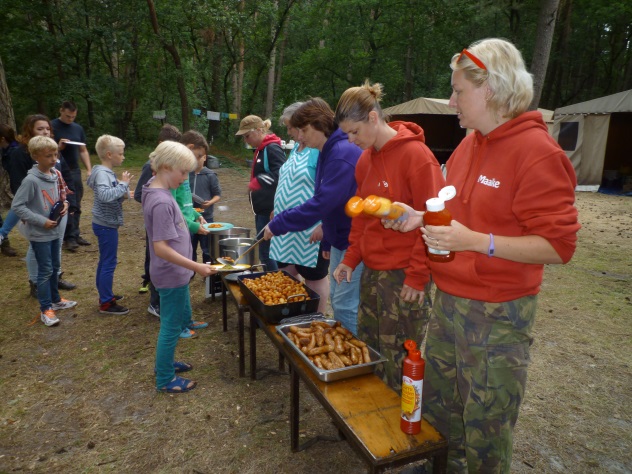 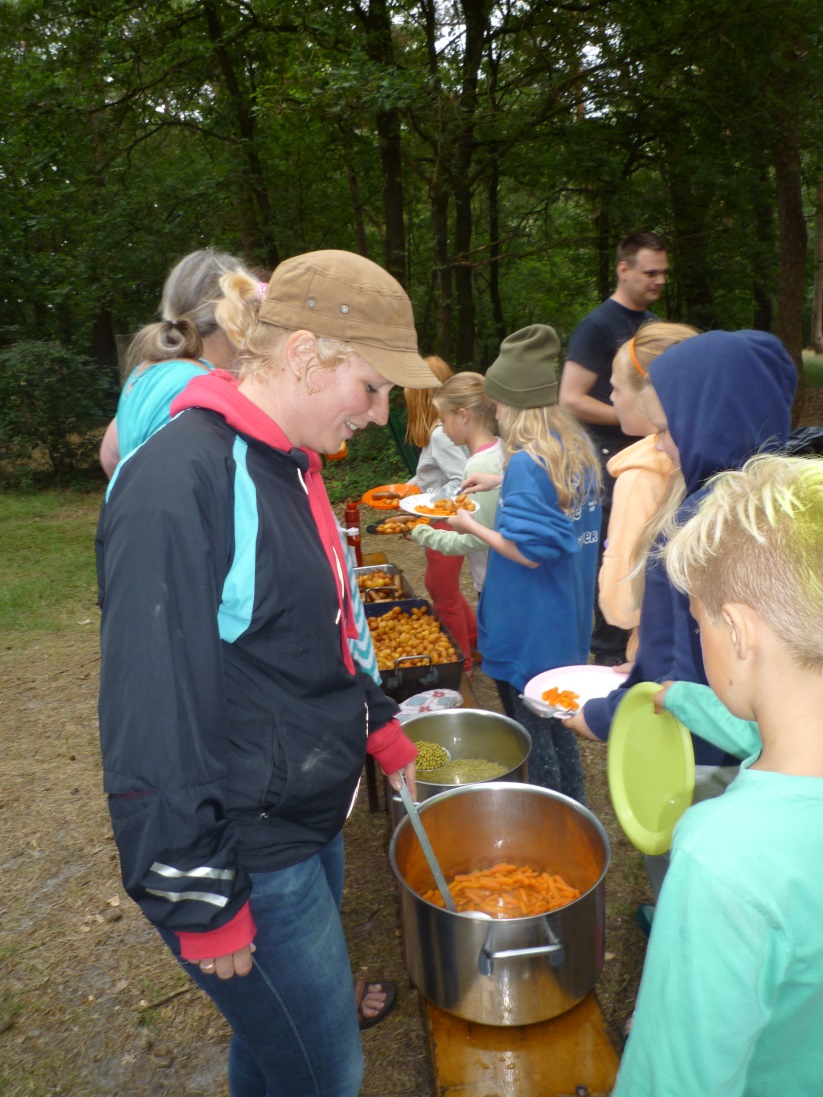 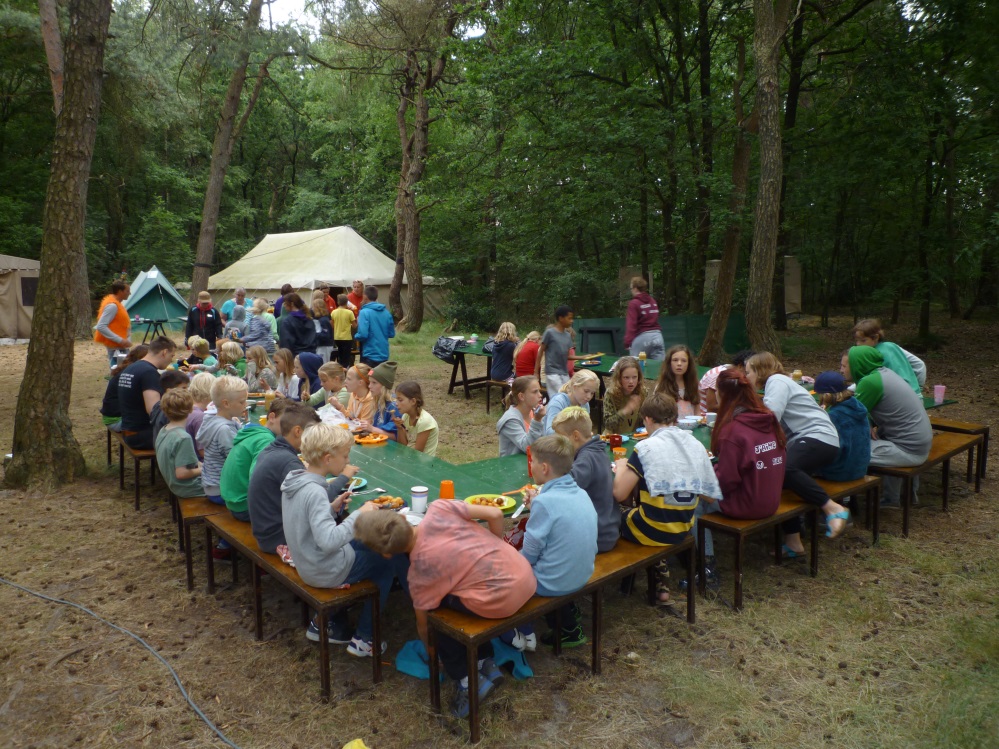 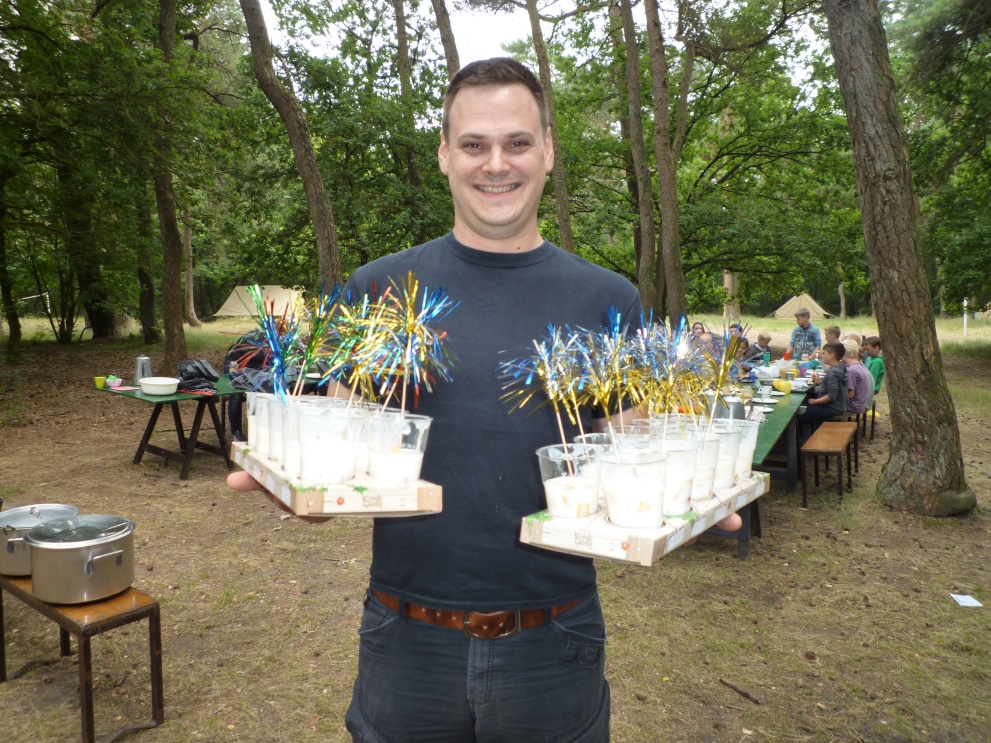 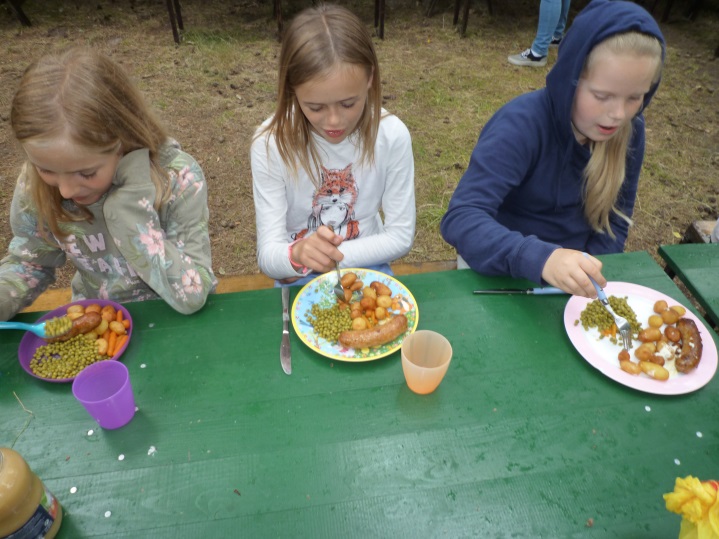